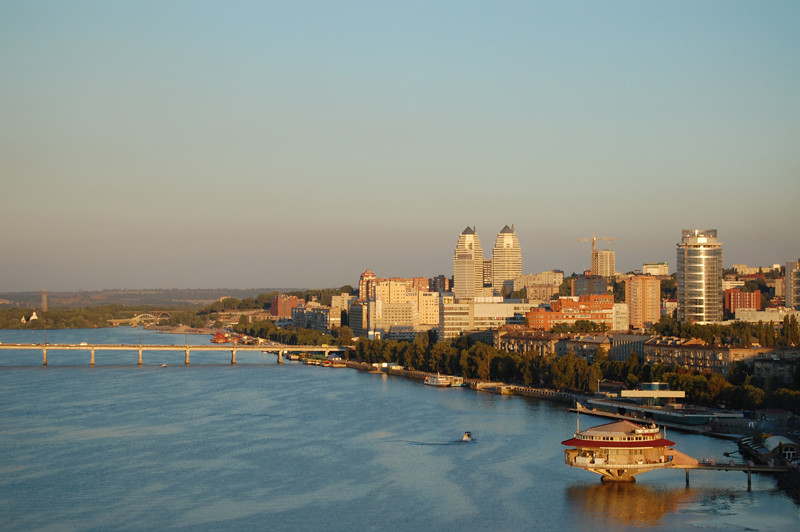 Город моей мечты
Карлинская Дарья, Виссонов Игорь 9Б
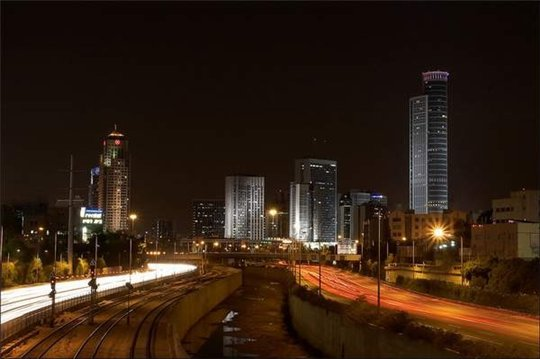 В каждом городе мы можем видеть свои плюсы и минусы. Но как же должен выглядеть город нашей мечты?
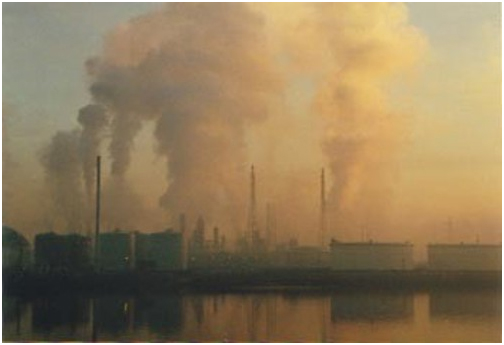 Город нашей мечты зеленый, цветущий , с  большим количеством лесов, парков. К сожалению , вот такую картину мы можем увидеть почти в каждом городе. Надо приложить  много усилий, что бы все это исправить: не отравлять почву, не вырубать почти полностью леса , прекратить безразмерное добывание полезных ископаемых.
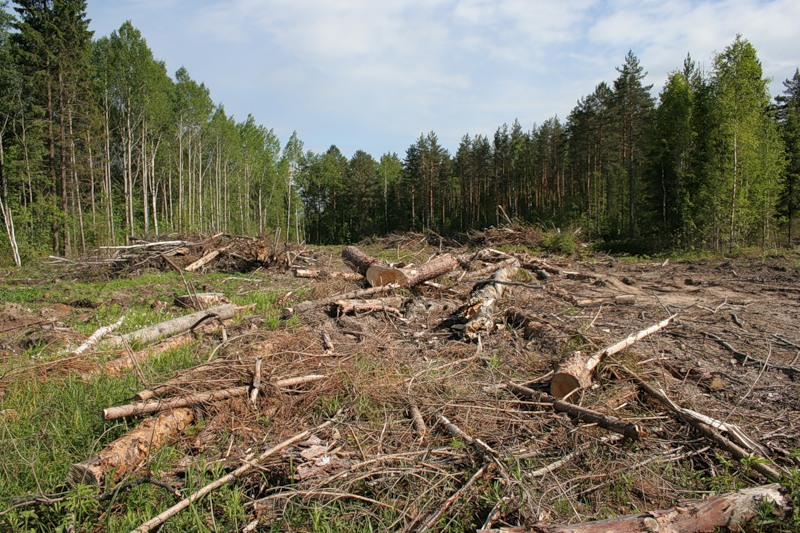 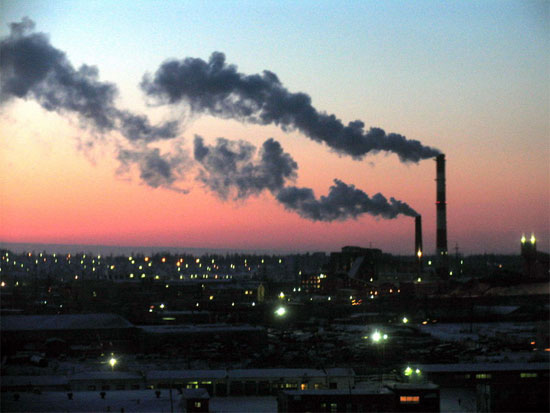 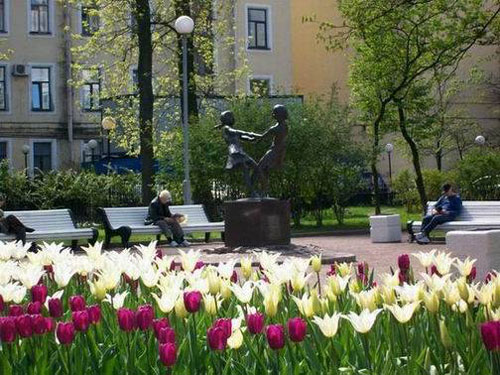 А вот так должен выглядеть город нашей мечты: с большим количеством зелени, свежим воздухом.
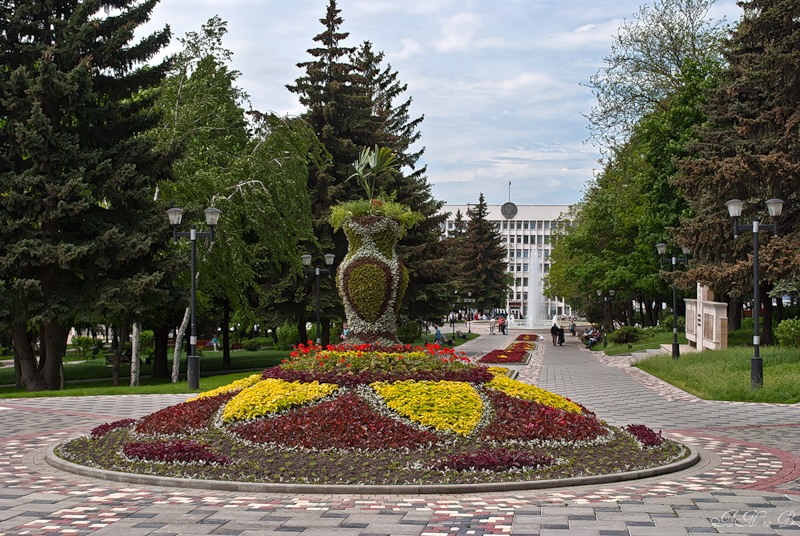 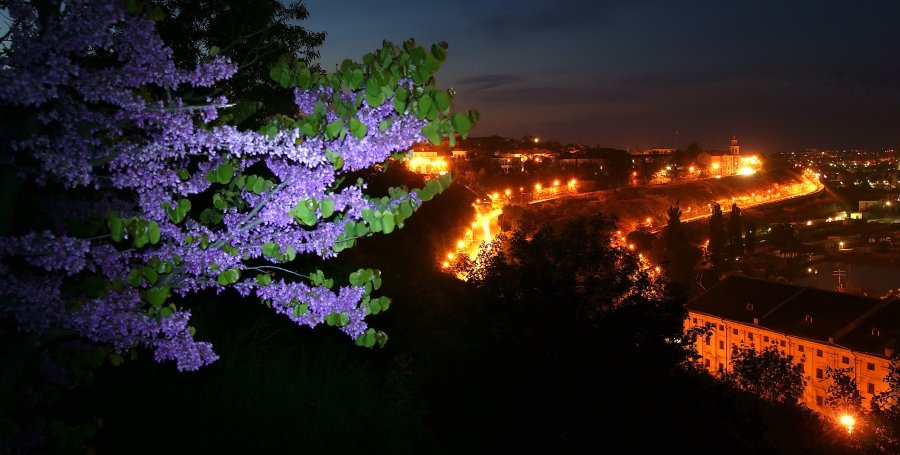 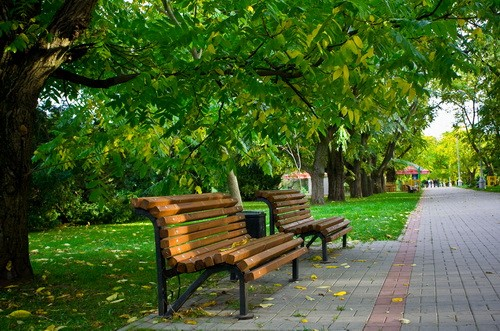 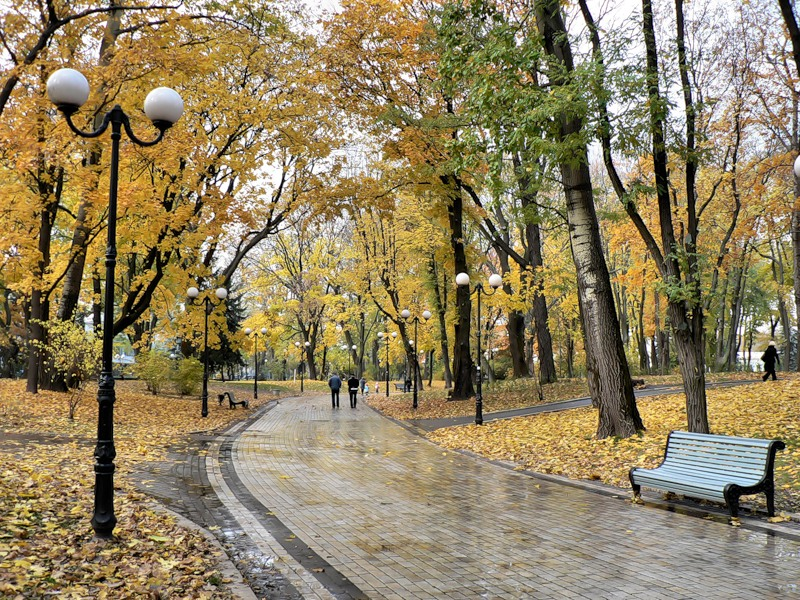 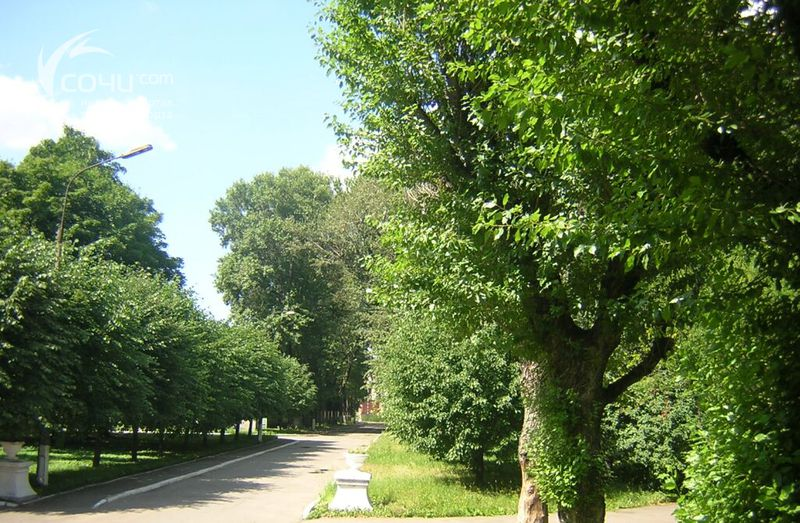 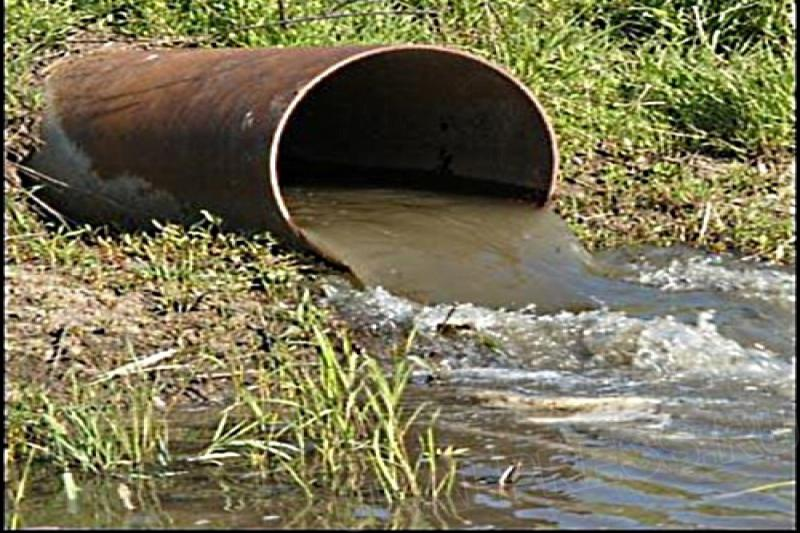 В каждом городе известна такая проблема как загрязнение вод, рек. Эта вода отравляет почву, растения, рыбу. От этой воды страдаем и мы.
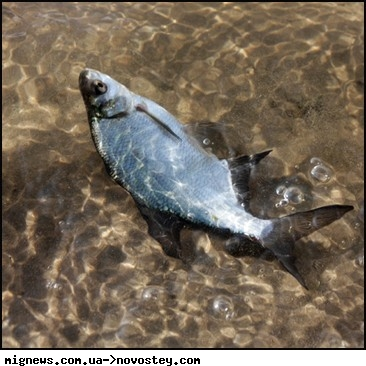 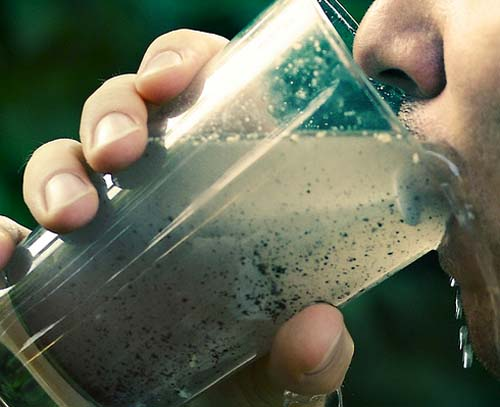 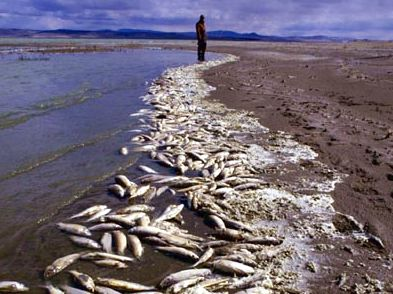 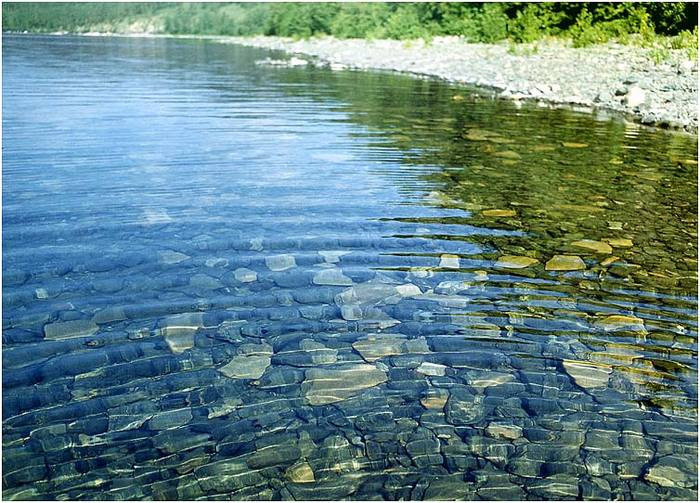 В городе нашей мечты вода не будет отравлена, загрязнена.
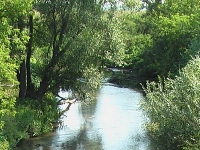 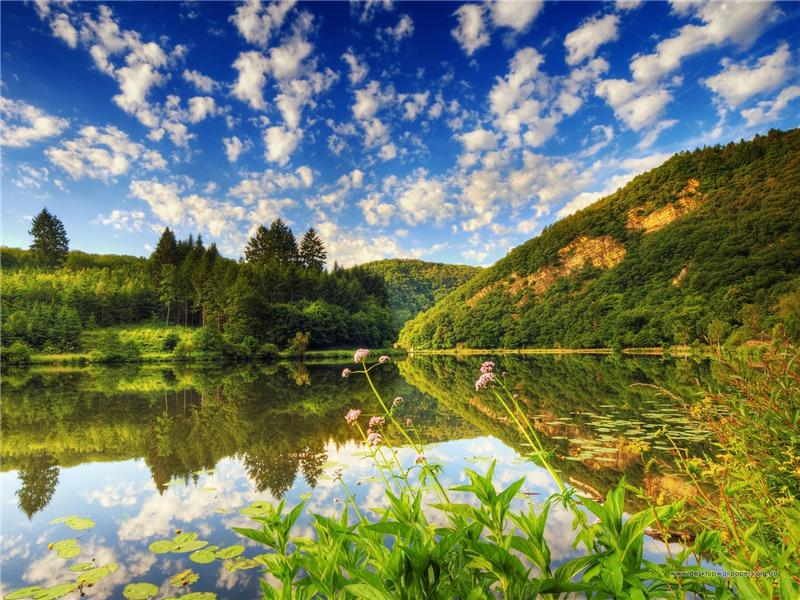 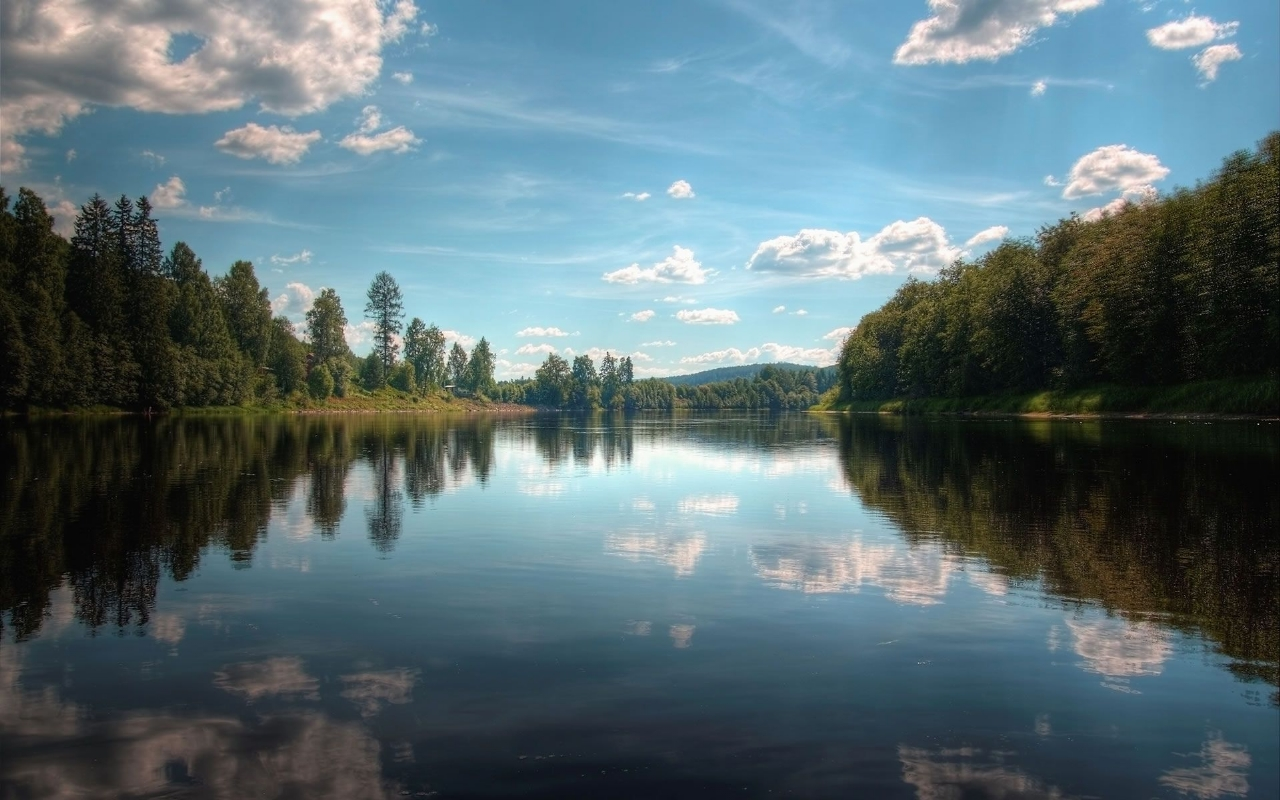 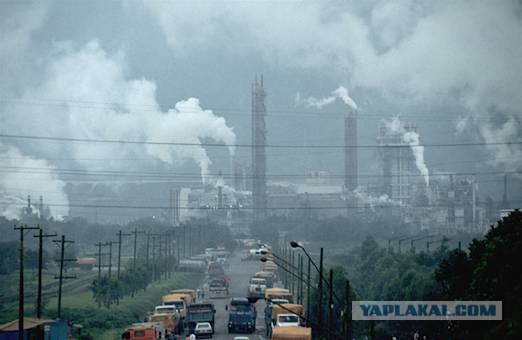 В городах воздух отравлен выхлопными газами из-за большого количества машин, выбросами с фабрик. Бывает, что в некоторых городах просто тяжело находиться из-за этого.
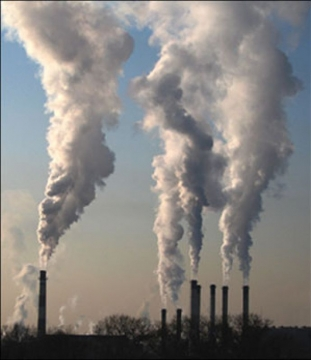 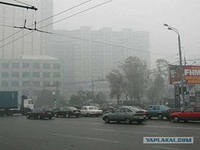 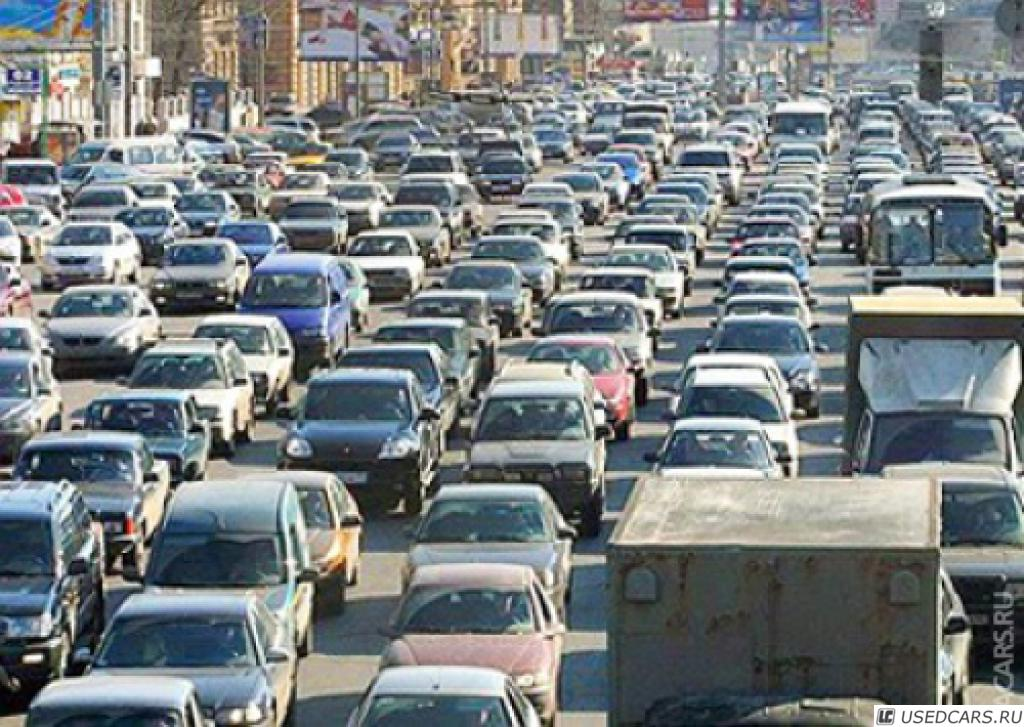 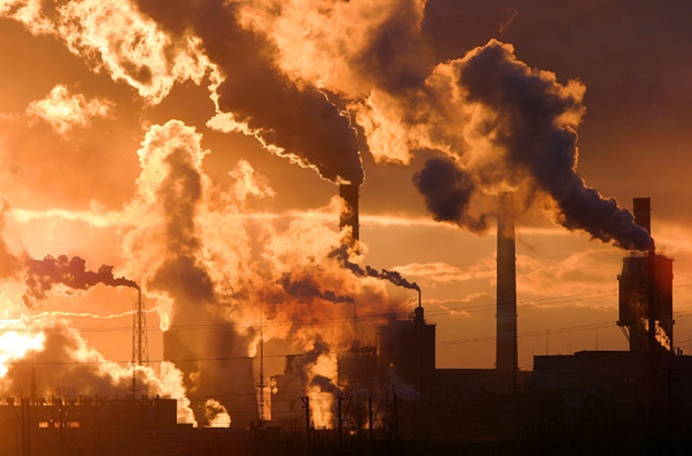 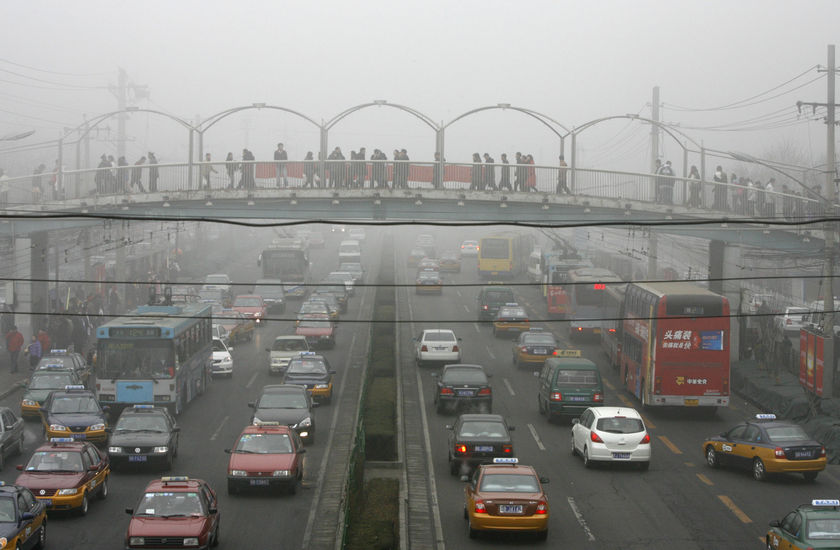 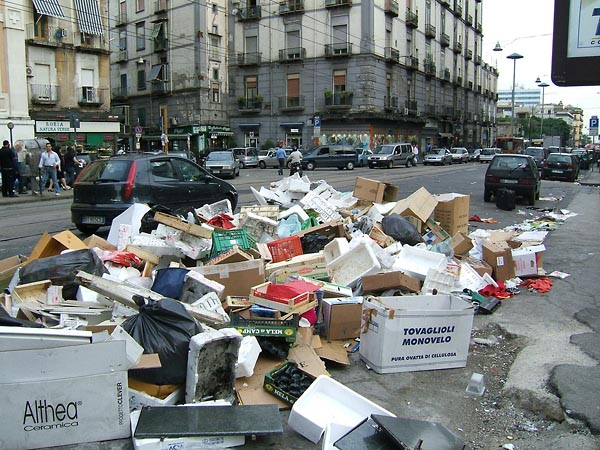 На улицах можно увидеть горы мусора, которые просто не успевают убирать. А часто они возникают просто из-за лени людей, которые не могут выкинуть мусор в положенных местах.
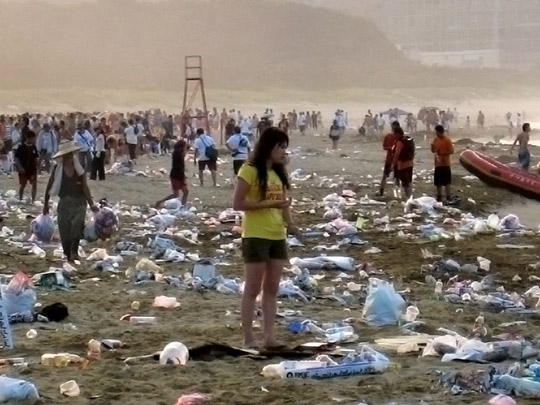 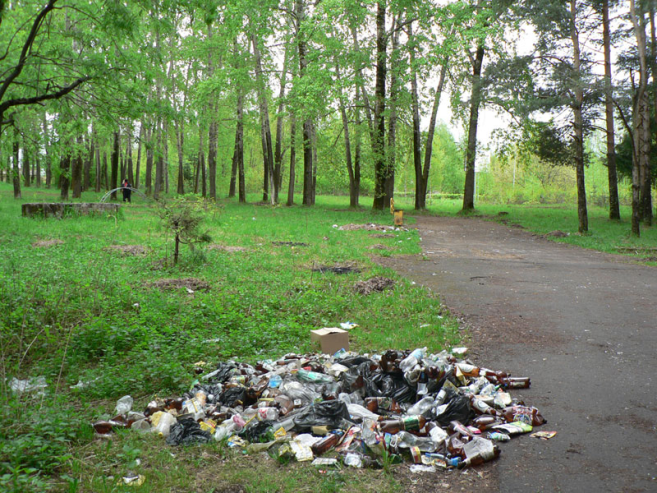 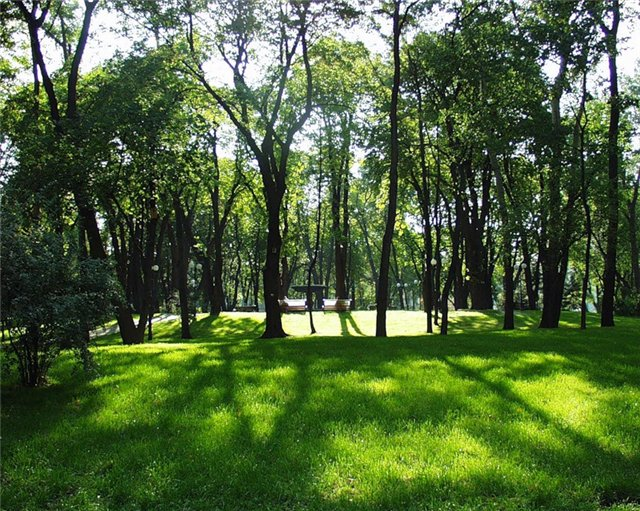 Именно этого надо избегать в городах. И тогда нам самим же будет приятнее и комфортнее в них жить.
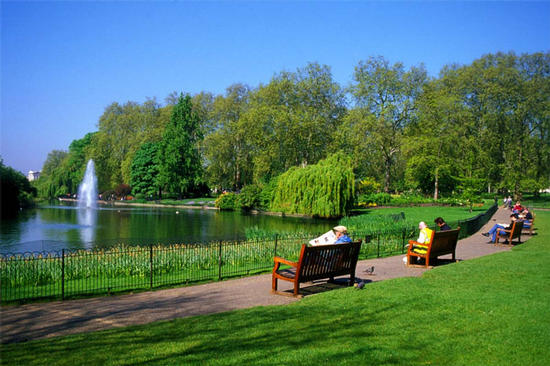 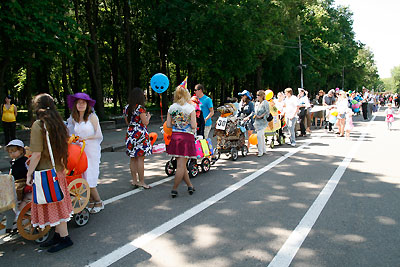 В этом городе должны быть  места, где можно отдохнуть, расслабиться или узнать что-то новое.
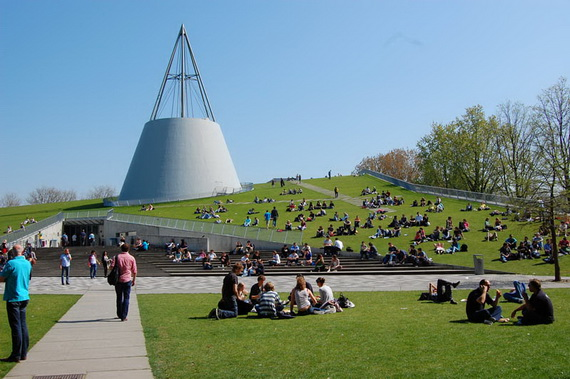 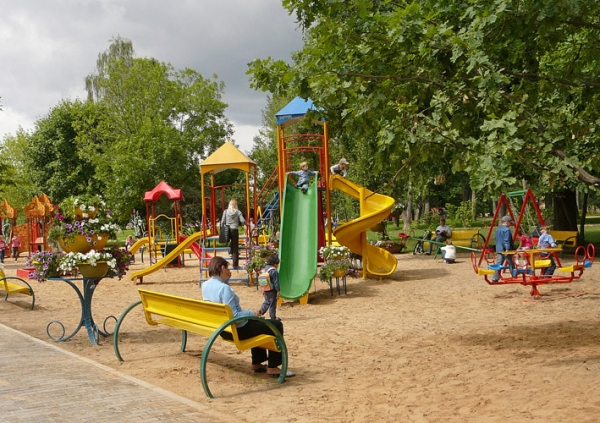 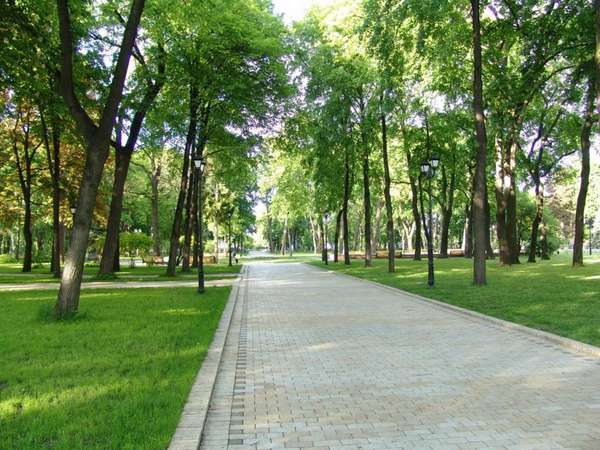 Какой из всего этого можно сделать вывод?Город нашей мечты-это город без экологических проблем, где приятно жить. Но все зависит от воспитания жителей- даже самый чистый город без должного ухода станет  грязным, не пригодным для комфортной жизни.
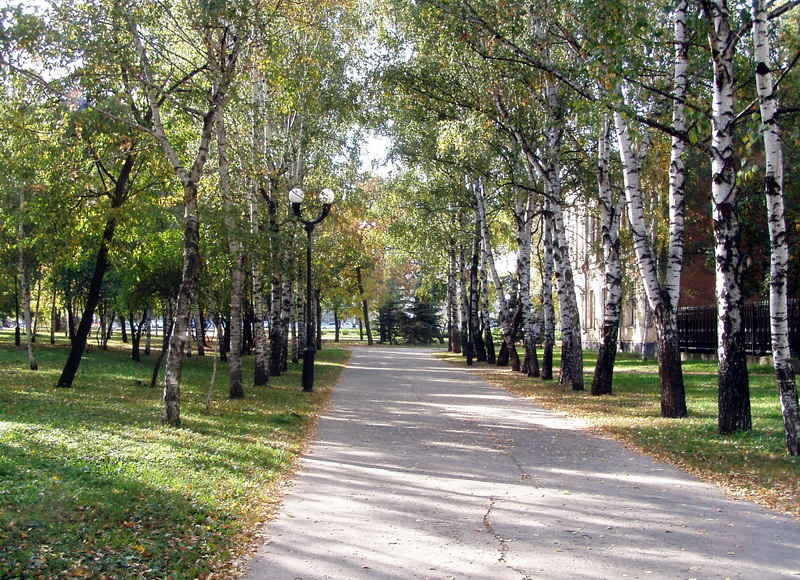 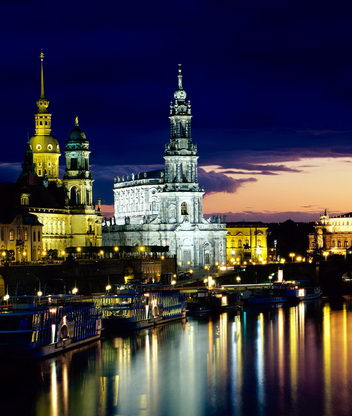 Мало желать, мечтать, хотеть о прекрасном городе, надо действовать, менять город к лучшему. От нас требуется совсем немного, всего лишь следить за собой, своими поступками и окружающей средой. И тогда мечта о прекрасном  городе воплотится.